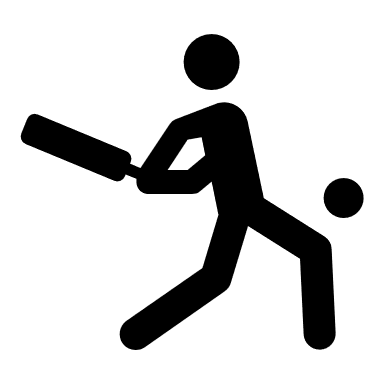 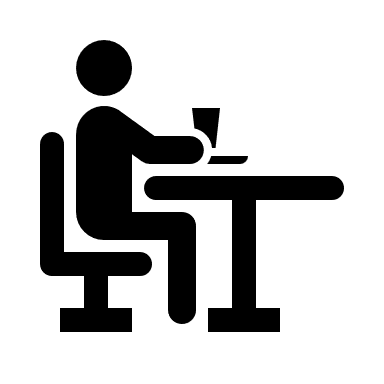 SummaryNoun-Verb Agreement
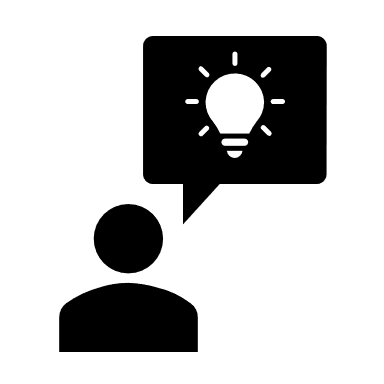 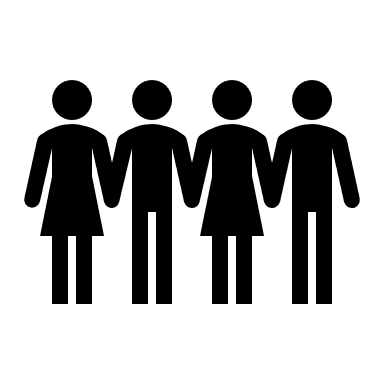 [Speaker Notes: Notes for Teacher - Not applicable
Suggestions: Not applicable
Source of Multimedia used in this slide - All vectors – PPT icons]
Noun-Verb Agreement
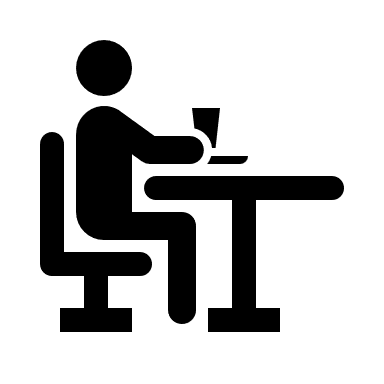 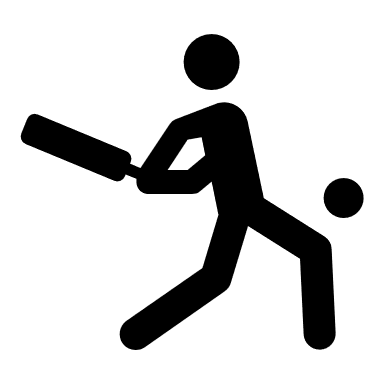 When the noun/subject is singular then it takes the singular verb and when the noun/subject is plural it takes the plural verb.
Subject: A subject in a sentence is a person, place, thing or idea that is doing or being something.
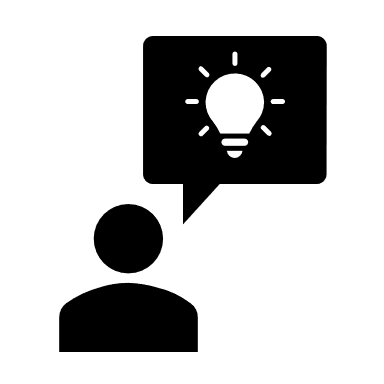 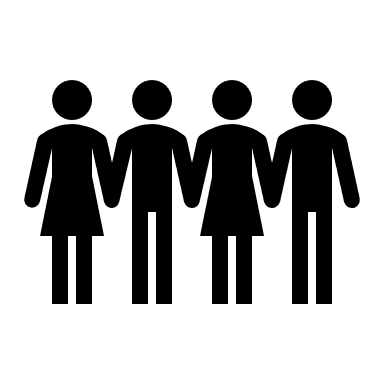 Verb: Verb is the action performed by the subject or shows the state of being.
Example- Suresh studies in class 4. (studies- singular verb)
The boys study in class 4. 
(study- plural verb)
Example- Raju plays cricket regularly. 
Raju-  Doer of the action = noun/subject
plays- the action performed by the subject = verb
[Speaker Notes: Notes for Teacher – Not applicable
Suggestions: Not applicable

Source of Multimedia used in this slide - All vectors – PPT icons]
Attribution / Citation
COPYRIGHT Cum DISCLAIMER NOTICE
Content owned by Sri Sathya Sai Central Trust, Prashanthi Nilayam, Puttaparthi, Sathya Sai District, Andhra Pradesh, India. 
Strictly not for Commercial Use, excluding content that falls in Public Domain or common knowledge facts.
Content can be downloaded and used for personal, educational, informational and other non-commercial purposes, subject to attribution in the name of ‘Sri Sathya Sai Central Trust, Prashanthi Nilayam, Puttaparthi’ only. Any attempt to remove, alter, circumvent, or distort the data that is accessed is illegal and strictly prohibited.
Some of the content is owned by Third Parties and are used in compliance with their licensing conditions. Anyone infringing the Copyright of such Third Parties will be doing so at their own risks and costs.
[Speaker Notes: Notes for Teacher - Not applicable
Suggestions: Not applicable

Source of Multimedia used in this slide - Not applicable]